Spanish
Experiences now and in the past [2/2]
Present vs preterite tenses: 3rd person singular
AR verbs
Hacer
Señorita Allinson
La fonética
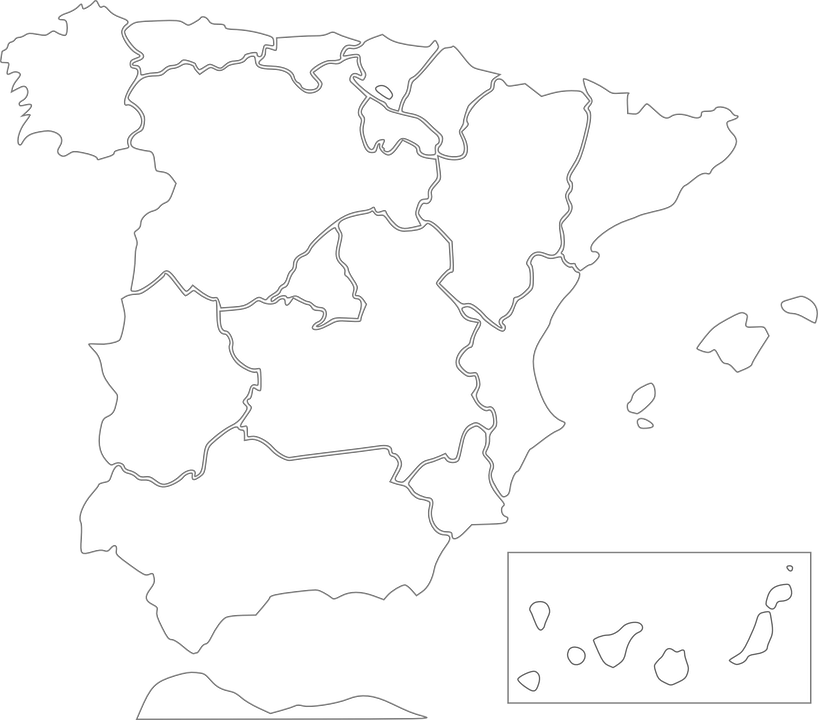 Bilbao
Galicia
Lleida
Present tense - ar verbs
3rd person singular (‘s/he, it’ form)
To mean ‘s/he’ or ‘it’ with ar verbs in the present tense, remove –ar and add –a.
This part of the verb is called the ‘stem’.
habla
hablar
habl
(he/she/it speaks)
repasa
repasar
repas
(he/she/it revises)
Preterite tense - ar verbs
3rd person singular (‘s/he, it’ form)
To mean ‘s/he’ or ‘it’ with ar verbs with actions completed in the past, remove –ar and add –ó.
habló
hablar
habl
(he/she/it spoke)
repasó
repasar
repas
(he/she/it revised)
HACER
Remember, some verbs don’t follow the regular patterns. 
The verb HACER is an example of this.
Summary

The AR verb ending for ‘he/she/it’ in present tense is:
		
The AR verb ending for ‘he/she/it’ in preterite tense is:

The word for “s/he did/made” is:

Translate: “pronunció las palabras” 

5. 	“He spoke with the teacher after the exam”  is:
-a
-ó
hizo
“he pronounced the words”
“Habló con el profesor después del examen.”